ПоследователностЕдна от WAVE ценностите
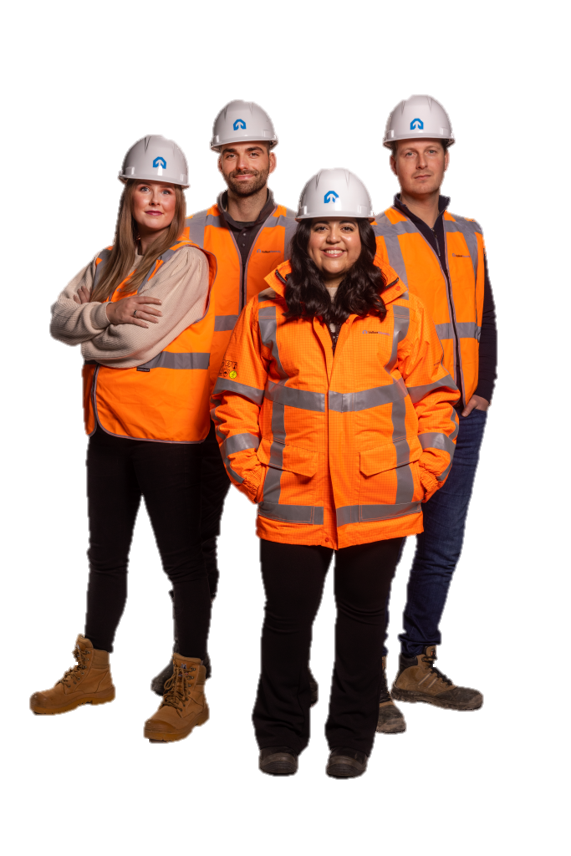 Инструментариум за WAVE ценност “Последователност”
Контекст
В идните години ще се съсредоточим още по-силно върху WAVE ценностите. WAVE ценностите представляват безопасното поведение, което  VolkerWessels иска да вижда. Защото сме убедени, че ако интернализираме WAVE ценностите още по-пълно, заедно ще предотвратим инциденти.
В този инструментариум разглеждаме WAVE ценност "Последователност” – Безопасността е част от всичко, което правим”.
За да се прибираме здрави у дома всеки ден, като лидер по безопасност е важно да мислим съзнателно за безопасна работа във всяка фаза от нашите работни дейности.
Инструментариумът дава насоки как да приложите на практика WAVE ценност “Последователност”
3
Последователност е една от WAVE ценностите
Теми
Анимация “WAVE ценност Последователност”

Говорим едни с други
4
Последователност е една от WAVE ценностите
WAVE ценност “Последователност”
5
Последователност е една от WAVE ценностите
[Speaker Notes: https://youtu.be/WK7bpMFExao]
Говорим едни с други
Какво означава за Вас да сте последователни?

Как последователно включвате безопасността по време на работните си дейности?
Последователност е една от WAVE ценностите
6
Благодаря ви за вниманието!
veiligheid@volkerwessels.com
7
Последователност е една от WAVE ценностите